ГОСУДАРСТВЕННО-ОБЩЕСТВЕННАЯ ФОРМА УПРАВЛЕНИЯ ЗДРАВООХРАНЕНИЕМ РЕГИОНА
РОЛЬ ПРОФЕССИОНАЛЬНЫХ ОБЪЕДИНЕНИЙ В УЛУЧШЕНИИ КАЧЕСТВА МЕДИЦИНСКОЙ ПОМОЩИ ЖИТЕЛЯМ  ВОРОНЕЖСКОЙ ОБЛАСТИ
Общественная организация «Ассоциация работников здравоохранения Воронежской области»
Дата создания организации: 25 октября 2001 года.
Председатель Совета: Михаил Васильевич Иванов
Исполнительный директор: Полина Семеновна Ознобкина
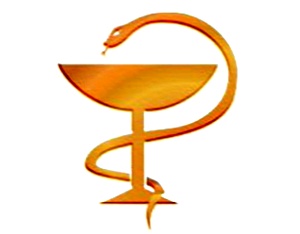 Информация о деятельности организации
      Деятельность Ассоциации осуществляется в 118 медицинских организаций Воронежской области. Среди них: больницы, диспансеры, санатории, медицинские учебные заведения, центры, станции, бюро, дома, ведомственные учреждения здравоохранения и Роспотребнадзор Воронежской области.
      Кроме того, ассоциативными  членами Ассоциации являются: Воронежская региональная общественная организация «Стоматологическая Ассоциация»,  Воронежское областное Отделение общественной организации «Российская Ассоциация медицинской лабораторной диагностики», а так же научно практические общества. 
      Количество членов организации насчитывает  19 813 медработников, из них 6722 врача.
Основными видами деятельности Ассоциации является: 
-представление и защита прав, законных интересов медработников (членов ассоциации) в органах государственной власти, местного самоуправления, в судебных органах, перед юридическими и физическими лицами-пациентами;
-оказание членам ассоциации бесплатных консультативных услуг в экономической, правовой, лечебно-профилактической, фармацевтической деятельности и обеспечении санитарно-эпидемиологического благополучия населения; 
-внесение предложений в органы власти и управления по совершенствованию системы здравоохранения, лекарственного обеспечения и санитарно-эпидемиологического благополучия населения;
-оказание содействия членам ассоциации в участии в международных совещаниях, семинарах, симпозиумах, конференциях, выставках;
-организация и проведение конкурсов среди лечебно-профилактических учреждений, фармацевтических и других организациях системы здравоохранения области.
При Ассоциации создана Общественная комиссия по экспертизе качества медицинской, фармацевтической и санитарно-гигиенической помощи, которую возглавляет проректор по лечебной работе ГБОУ ВПО «Воронежский государственный медицинский университет им. Н.Н. Бурденко» профессор Виктор Тимофеевич Бурлачук. 
   Данная комиссия оказывает медико-правовые, консалтинговые услуги в случае возникновения различного рода конфликтных ситуаций в связи с оказанием медицинской помощи.
Кроме того, в структуре Ассоциации создан Комитет по вопросам этики, который возглавляет декан стоматологического факультета ГБОУ ВПО «Воронежский государственный медицинский университет им. Н.Н. Бурденко» профессор Евгений Федорович Чередников. Данный комитет создан с целью этического регулирования отношений возникающих в связи с защитой достоинства и индивидуальной целостности человека, основных прав и свобод пациента, а так же в связи с обеспечением равной доступности медицинской, фармацевтической и санитарно-гигиенической помощи высокого качества для всех членов общества.